Сложение целых чисел.
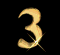 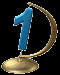 6 класс.
                                учебник под редакцией
                                Дорофеева Г.В., И.Ф.Шарыгина.
                                Подготовил:  учитель математики и 
                                информатики  МОУ СОШ №76
                                Прилука Т.И.
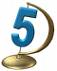 Цели урока:
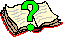 Вывести правила сложения целых чисел
Учиться складывать целые числа в соответствии с выведенными правилами
Графический диктант.
Любое положительное число больше нуля.
Любое положительное число больше любого отрицательного числа.
Любое отрицательное число больше  любого положительного числа.
Если –b<0, то b – отрицательное число.
Любое отрицательное число меньше нуля.
В ряду целых чисел нуль стоит левее положительных чисел.
Если а>0, то а – положительное число.
Если х>3, то х – отрицательное число.
Ответ:
Вычислите по схеме для х = 5, х = 3.
+ 4
- 3
> 6
- 2
- 3
+ 7
если
< 6
- 4
+ 3
Сложение чисел одного знака.
Правило 1.Чтобы сложить два числа одинаковых знаков, надо эти числа сложить и поставить перед суммой знак слагаемых
( + 4) + ( + 5) = + 9
                 ( + 2) + ( + 7) = + 9
                 ( - 4) + ( - 3) = - 7
                 ( - 1) + ( - 5) = - 6
Сложение чисел разного знака.
Правило 2. Чтобы сложить два числа разных знаков, надо:1. сравнить противоположные натуральные им  числа;2. из большего числа вычесть меньшее число;
3.  перед разностью поставить знак большего слагаемого.
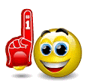 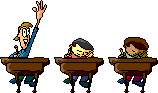 Вычислите:
(+7) + (-6) =
(-4) + (+7) =
(-3) + (+11) =
(-2) + (+16) =
(+17) + (-6) =
(-5) + (+16) =
(-7) + (+6) =
(+4) + (-7) =
(+3) + (-11) =
(+2) + (-16) =
(-17) + (+6) =
(-9) + (+9) =
+1
-1
+13
+3
-3
-8
+8
+14
-14
+11
-11
+11
0
Физкультминутка.
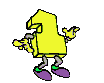 Раз - подняться, потянуться,
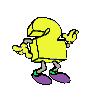 Два - нагнуть, разогнуться,
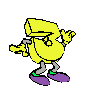 Три - в ладоши, три хлопка,
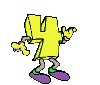 На четыре - руки шире,
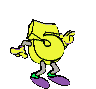 Пять - руками помахать,
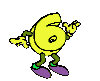 Шесть - на место тихо  сесть.
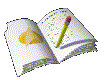 Задание № 85 (рабочая тетрадь стр. 35)
Игра «4 кубика». В коробке находятся четыре игральных кубика: два белых и два черных. Берут наугад два кубика и бросают. Белый кубик показывает число выигрышных очков, черный – число проигрышных. Заполните таблицу.
Задание № 87 (рабочая тетрадь стр. 36)
Провели игру «4 кубика». Найдите в каждом случае сумму очков.

(+2) + (+3) =	   (-2) + (+3) =	    (-1) + (-1) =

(+1) + (+4) =	   (-5) + (+2) =        (-2) + (-6) =

(+6) + (+5) =	   (+3) + (-6) =	     (-3)+ (-2) =
Игра « Дешифровщик»
Самое главное:
( - 18) + ( - 73) = - 91
    
         18
         73
         91
( - 18) + ( + 73) =  + 55
  
             73
             18
             55
-
+
( + 18)  + ( - 73) = - 55

           73
            18
            55
-
Задание на дом:
п. 8.3,  
правила наизусть 
№747, №750
По желанию: №748
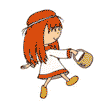 Вы молодцы!
Спасибо за урок!!!
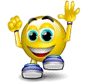